Research Directions for the Internet of Things
John A. Stankovic, Life Fellow, IEEE
Úvod
Inteligentné zariadenia, automobily a domy už niekoľko rokov
5 prominentných výskumných oblastí - IoT, mobilná výpočtová technika, všadeprítomná výpočtová technika, bezdrôtové senzorové siete (WSN), kyberneticko-fyzikálne systémy

Hlavné problémy Internetu vecí
Výskum
Potrebný rozsiahly výskum pozdĺž rôznych smerov

8 problémov - masívne škálovanie, architektúra a závislosti, vytváranie znalostí a Big Data, robustnosť, otvorenosť, bezpečnosť, súkromie a Humans-in-the-Loop
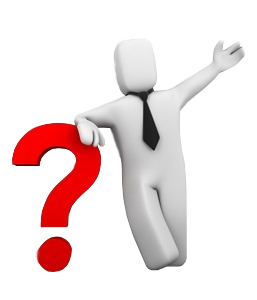 1. Masívne škálovanie
Vyššie bilión zariadení
Aké dáta budú prebiehať v real-time?
Budú sa objavovať nové protokoly a štandardy ?
Bude stačiť IPv6?
2. Architektúra a závislosti
Architektúra umožňujúca konektivitu, riadenie, komunikáciu a použiteľné aplikácie

Pôžička od smartfónového sveta -> IoT platforma zložitejšia !

Interferencie ?                                                     -> Výskum pre komplexné riešenie
3. Vytváranie znalostí a Big Data
Obrovské množstvo dát
Potrebná technika menenia dát na znalosť

A čo data mining? 

Dôvera je dôležitý aspekt Big Dát
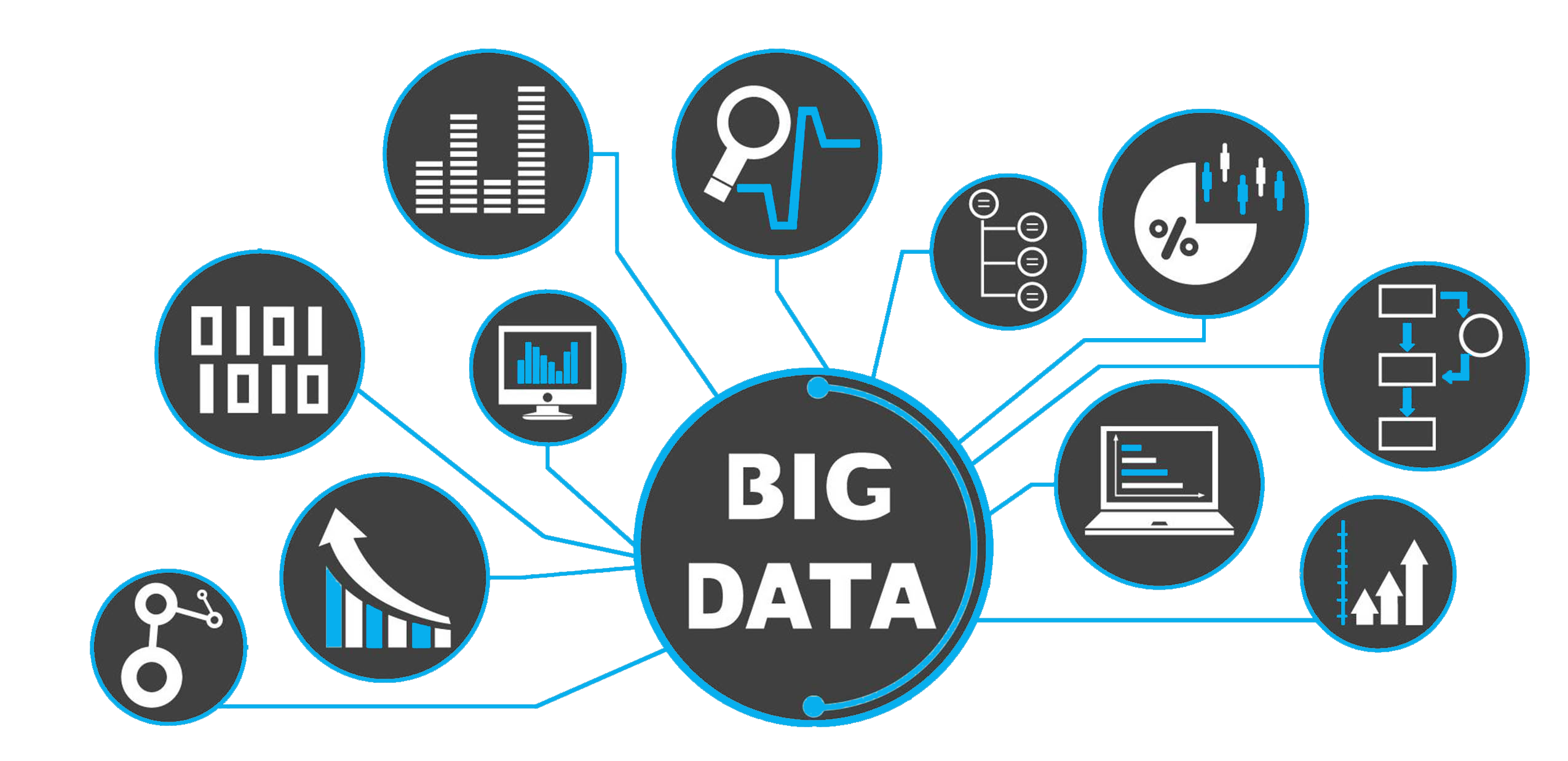 -> Potrebných niekoľko výskumov
4. Robustnosť
Zariadenia poznajú svoju lokalizáciu, susedné zariadenie, atď...



Problém určenia dátumu IoT aplikácií
Potrebné služby pre podporu run-time certifikácie
? Synchronizácia času ?
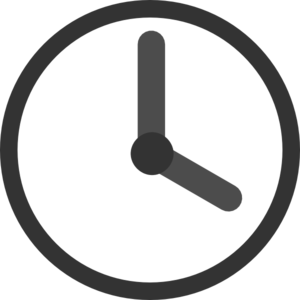 5. Otvorenosť
Najskôr ako uzavreté systémy

Otvorenosť = model systému je neustále meniaci sa

Ľudská interakcia je neoddeliteľný aspekt

Rovnováha medzi prístupom k funkčnosti, bezpečnosti & k súkromiu
6. Bezpečnosť
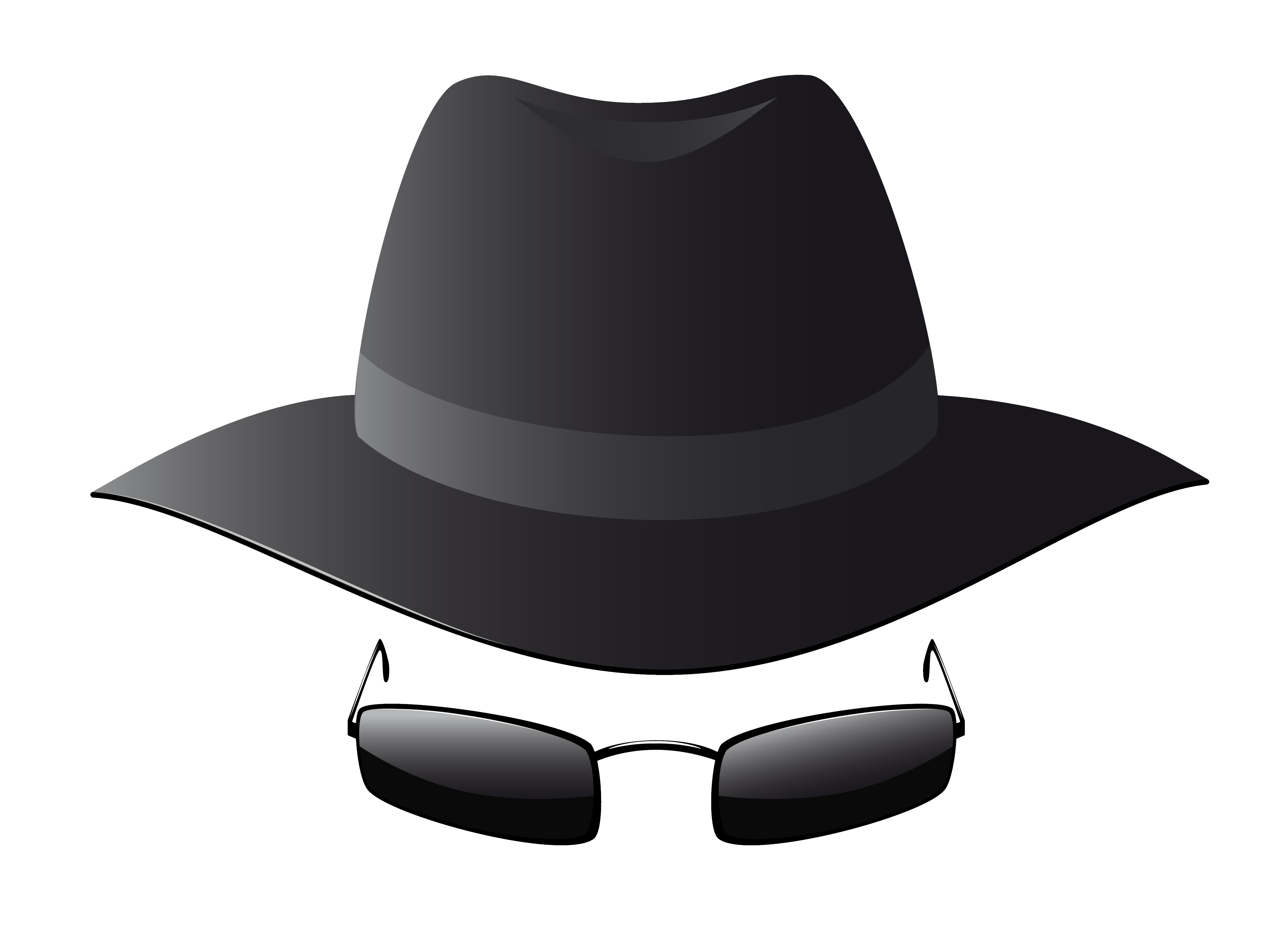 Útoky sú problematické kvôli malej kapacite zariadení
Zlyhanie samozrejmosťou & poruchy slabé miesta

"self-liečenie"
Vyžadovanie detekcie útoku, diagnostiku útoku, nasadenie protiopatrení a samotná oprava
7. Súkromie
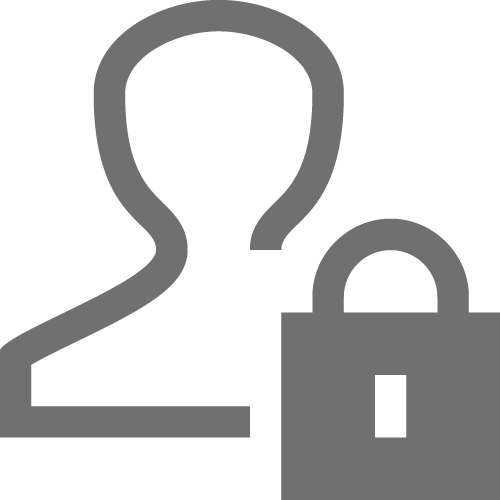 Vyjadrenie rôznych typov kontextov

Reprezentácia rôznych typov vlastníkov

Reprezentácia vysoko-úrovňových požiadaviek

Podpora urgencie dát

Povolenie dynamických zmien politík a vykonávanie množstvo analýz
Množstvo príležitosti k narušovaniu súkromia
Stanovené zásady ochrany osobných údajov
8. Humans-in-the-Loop
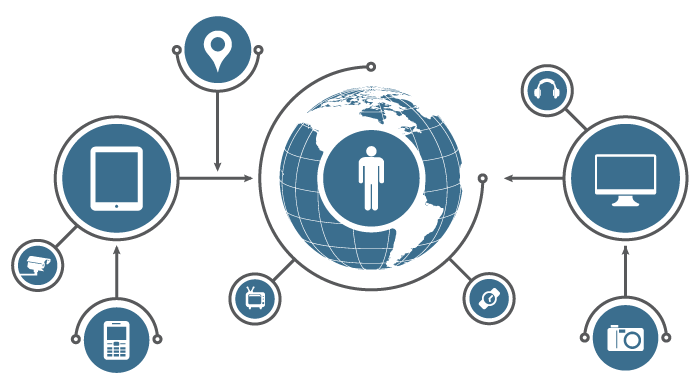 Určité výhody, avšak modelovanie ľudského správania je extrémne náročné kvôli fyziologickým, psychologickým a behaviorálnych aspektov ľudských bytostí.
Záver
Iot sa stáva nástrojom s prepracovanosťou v oblasti snímania, ovládania, komunikácie, riadenia a vytvárania nových poznatkov s obrovským objemom dát.

Odlišný životný štýl ?
Ďakujem za pozornosť